VII edizioneLegalmente 2016
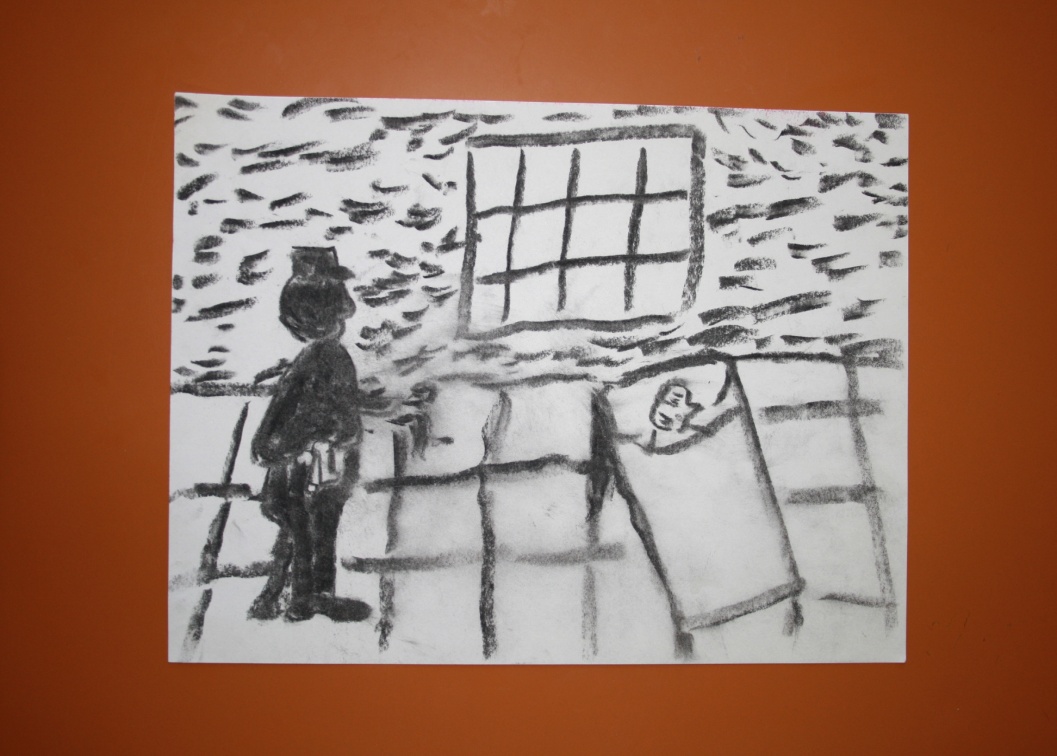 Claudia Bongiorno,
  psicoterapeuta, arteterapeuta, istruttore mindfullness

claudiabongiorno1969@gmail.com
Il carcere come luogo di rielaborazione
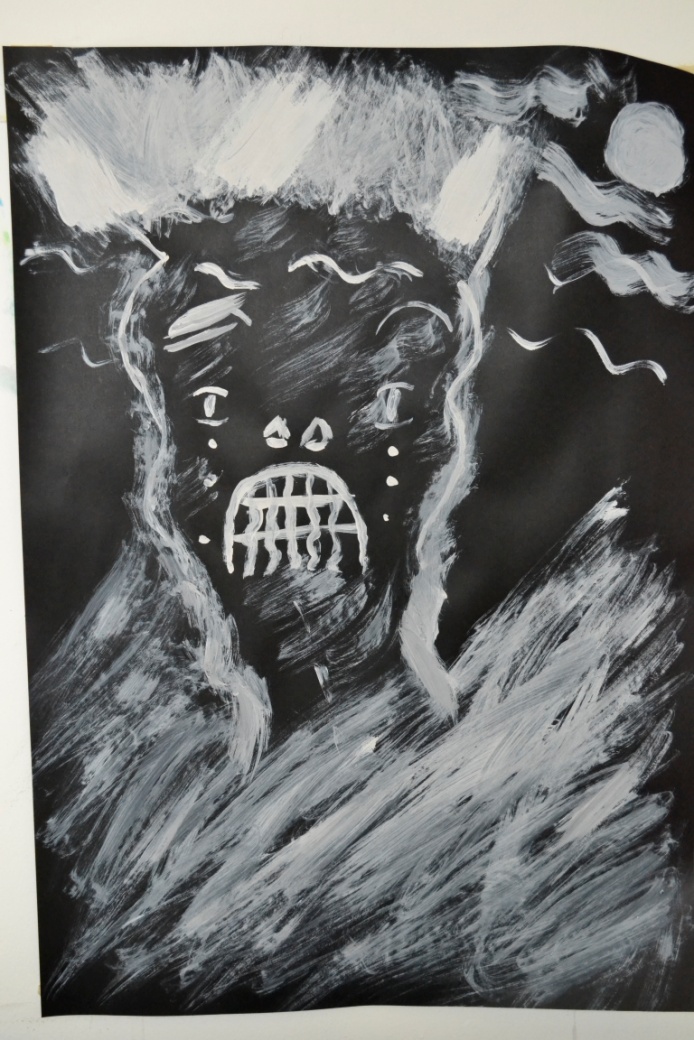 Arte come organizzatore del vuoto

L’arte, come la psicoanalisi, è una pratica
simbolica che si confronta con il reale come
impossibile da rappresentare, intraducibile e
Inassimilabile dall’ermeneutica del senso.
		

M.Recalcati, “Il miracolo della forma”
Funzione simbolica   e clinica del vuoto
La paura della solitudine e dell’abbandono come conseguenza della modernità iperindividualista
Ossessività e controllo
La crisi attuale della funzione paterna…
L’autoritratto e la funzione di soggettivazione
Arte come esplorazione di uno spazio potenziale                                        D.Winnicott
…la ricerca di nuovi codici paterni
I ritratti di “Modigliani” ed il bisogno d’individuazione
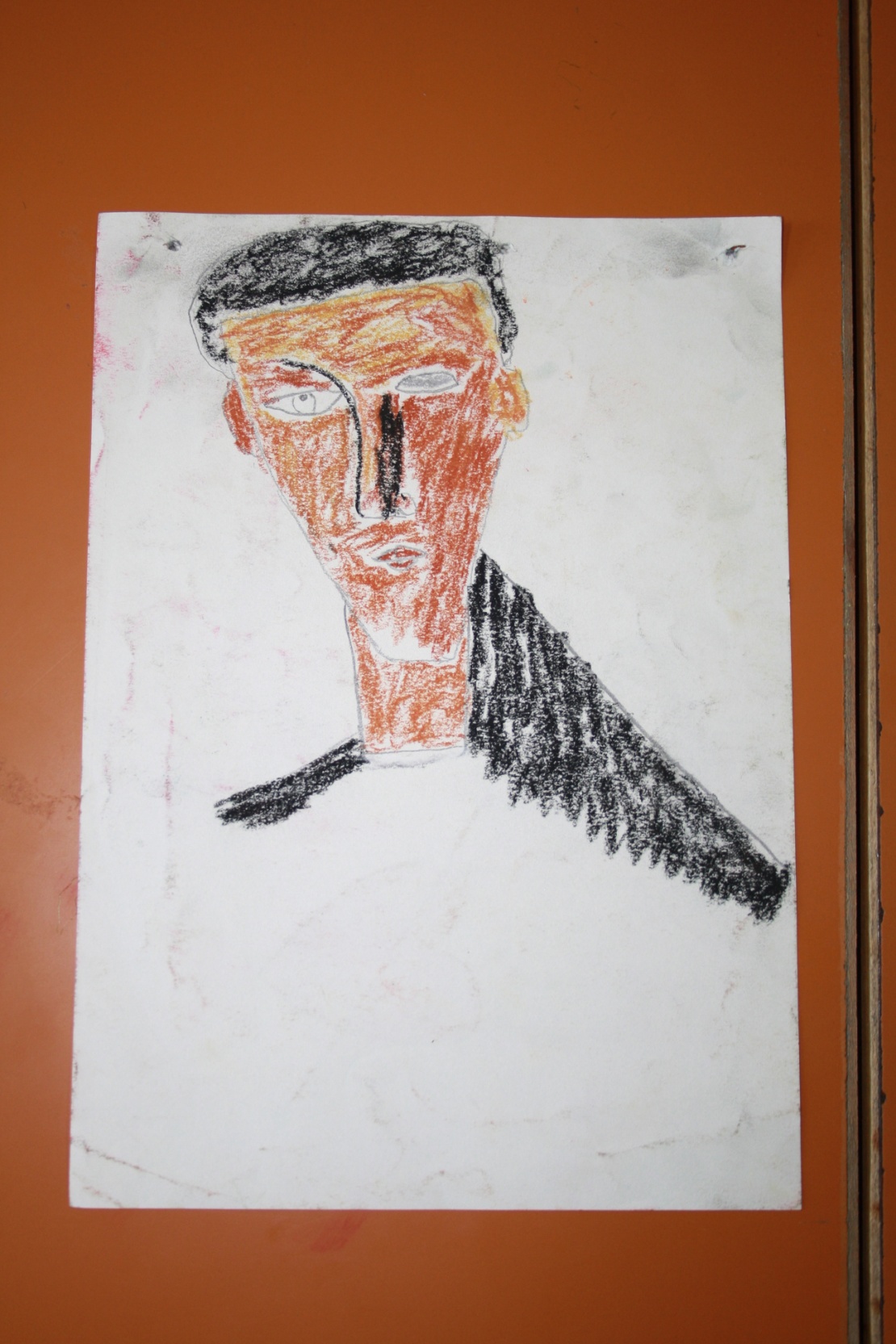 Per molte sedute F, disegna una serie di ritratti copiandoli dalla rivista d’arte di Modigliani.
 lo affascinano le varie tonalità cromatiche e soprattutto le espressioni dei volti che lo aiutano a rappresentare l’ambivalenza insita nella necessità di tenere insieme un’immagine di sé che contenga il bene quanto il male, integrando il vissuto di morte e distruzione che l’atto violento incide anche in chi lo ha commesso, costringendo ad un incontro violento e traumatico con la propria ombra che da quel momento in poi faticherà ad essere integrata in una nuova narrazione di se
L. G.
È un ragazzo di 27 anni, ex studente della facoltà di psicologia. Ha premeditato l’omicidio della propria fidanzata, il nonno della stessa, il cane e tentato omicidio della nonna. Dopo aver commesso il reato, tenta il suicidio. 

Ha un aspetto minuto, presenta una postura corporea estremamente rigida e chiusa; il tono di voce è basso e parla molto lentamente. Tiene uno sguardo basso, ma sembra comunque vigile e attento.

Si inserisce nel gruppo nel mese di gennaio. Tende ad isolarsi e si aliena dal gruppo. Rifiuta la terapia farmacologica.
nella sua peculiare  disposizione a consentire la scarica della tensione motoria nel gesto creativo, l’arteterapia si presta più che la parola in alcune circostanze a permettere l’espressione di vissuti pre-pensiero non ancora elaborati o non ancora elaborabili
Per un lungo periodo L. rappresenta la propria necessità espressiva attraverso una fase di sperimentazione di vari materiali, manifestando il piacere generato dal gesto ripetitivo (Modalità a concentrazione corporea)
Ogni piano si sovrappone all’altro nella ricerca del piacere sensoriale stimolato dai diversi materiali, ognuno con le proprie caratteristiche
Soltanto dopo aver sviluppato una sufficiente fiducia nella possibilità di controllare questo livello espressivo L. procede alla ricerca della forma. (Modalità a risoluzione formale)
tra inglobare ed espellere
  contenimento acting out e simbolizzazione
Uccidere è come sbarazzarsi del sentimento ingombrante di essere stati rifiutati, di non valere, sentimento che attacca violentemente il proprio ego onnipotente, in un delirante processo di massiccia identificazione proiettiva
Ultimo Lavoro 11.04.2015… le difficoltà nel fondare una relazione terapeutica
L’operatore chiede dopo avergli fatto visualizzare i lavori precedenti, di poter scegliere un materiale a lui più caro e di utilizzare quella tonalità di colore che indica la sua emozione: Il giallo.

L. lavora con grande concentrazione, spalle curve rinchiuso  in se, isolandosi dal gruppo, dedica molto tempo al lavoro che poi deciderà di portare con se in cella.

Realizza l’immagine di una donna a partire da una fase di esplorazione informale dei materiali, alla fine della seduta porterà con se il lavoro

Dopo aver verbalizzato di sentirsi compreso e accolto,   G. abbandona il gruppo adducendo come motivazione la volontà di riprendere lo studio dei libri di psicologia che ha in cella.
Osservazioni sul lavoro terapeutico in gruppo
Il gruppo come fucina di processi simbolici e trasformativi
L’immagine del vulcano emerge in seguito all’affettivizzazione di un ricordo piacevole di uno dei partecipanti riguardante  la propria infanzia , ma anche dall’ansia di non poter più vedere i suoi familiari
Il  lavoro creativo nasce a partire dall’operazione, inizialmente  distruttiva di strappare la carta e  relegarla in un angolo in attesa di essere buttata, rifiutandosi così di partecipare al lavoro.
 La carta così assemblata prende inaspettatamente la forma di un vulcano.
Quello che partiva come lavoro individuale piano piano  ha coinvolto altri detenuti , ognuno ha dato un proprio contributo elaborando, successivamente un’immagine propria.
 I. ha proposto di creare con il pongo degli scarponcini che permettevano di scalare il vulcano senza bruciarsi
La rabbia viene espressa catarticamente nel gesto di strappare la
carta permettendo,  grazie alla possibilità di incanalare la scarica
tensoria, di attivare processi di simbolizzazione.

 il vulcano cosi costruito permette una funzione contenitiva
dei vari frammenti, rappresentando contemporaneamente
le tensioni distruttive e costruttive.

Contenendo gli aspetti magmatici e potenzialmente pericolosi, in
quanto non ancora elaborabili, l’immagine del vulcano consente
comunque una prima importantissima simbolizzazione. 

La costruzione degli scarponcini  da parte di I., simbolicamente
rappresenta una nuova possibilità per il gruppo: immaginare una
modalità protettiva che consenta di poter attraversare  i luoghi
impervi e pericolosi della psiche attraverso difese sane che ne
consentono l’esplorazione
Contenimento e simbolizzazione
....grazie per l’attenzione

Claudia Bongiorno
S. Freud, Il poeta e la fantasia, in Opere, vol 5 Boringhieri Torino 1972
S. Freud, Lutto e melanconia, in Opere , vol 8, Boringhieri Torino 1976
J.Lacan, Il Seminario. Libro VII, Einuadi Torino 1994,
D.W. Winnicott, Gioco e realtà, Armando editore, Roma1974
M. Recalcati, Il miracolo della forma. Per un'estetica psicoanalitica, Bruno Mondadori - Milano 2007